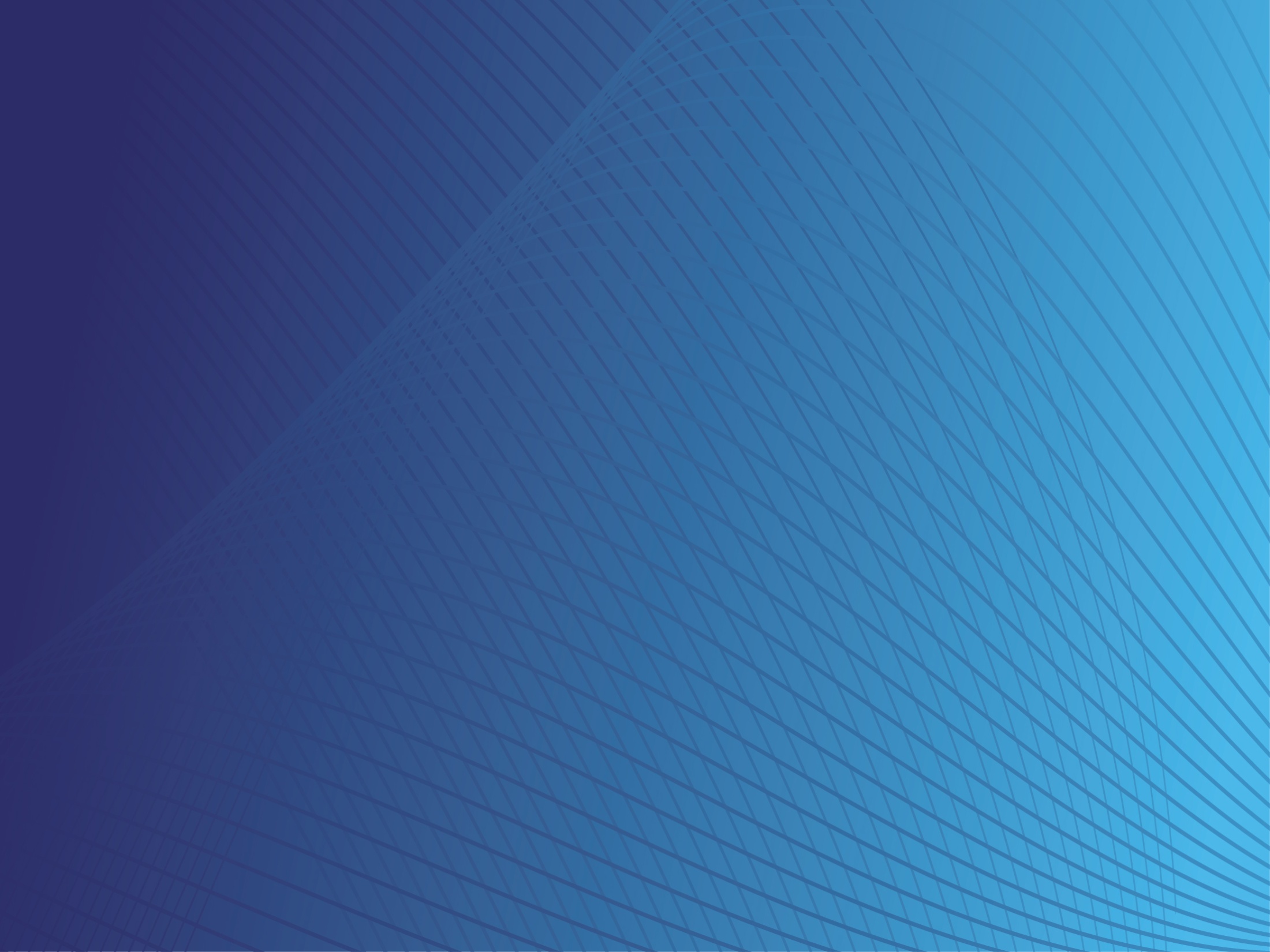 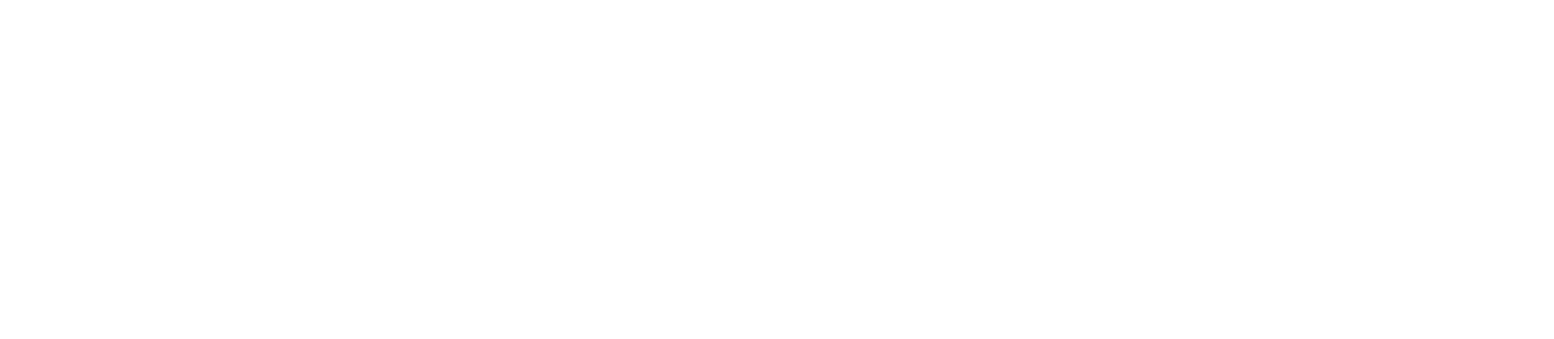 Об использовании государственных символов Российской Федерации при обучении и воспитании детей в образовательных организациях
в 2022-2023 учебном году
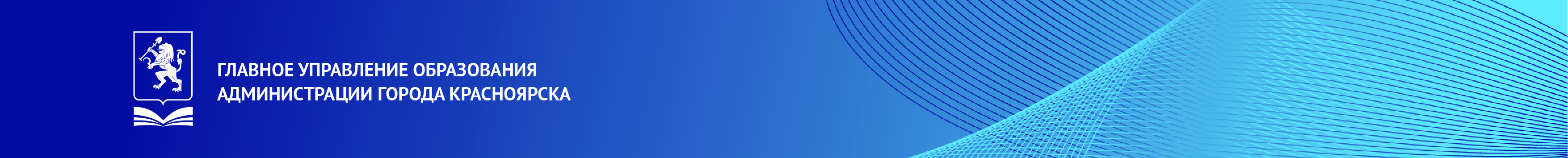 Государственные символы Российской Федерации – установленные Конституцией Российской Федерации и федеральными конституционными законами отличительные знаки государства, олицетворяющие его национальный суверенитет и самобытность.Федеральные конституционные законы:- «О государственном флаге Российской Федерации»;- «О государственном гербе Российской Федерации»;- «О государственном гимне Российской Федерации».
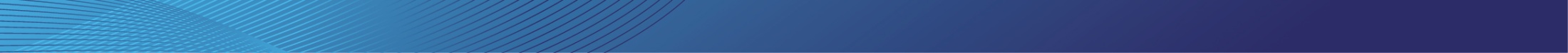 1
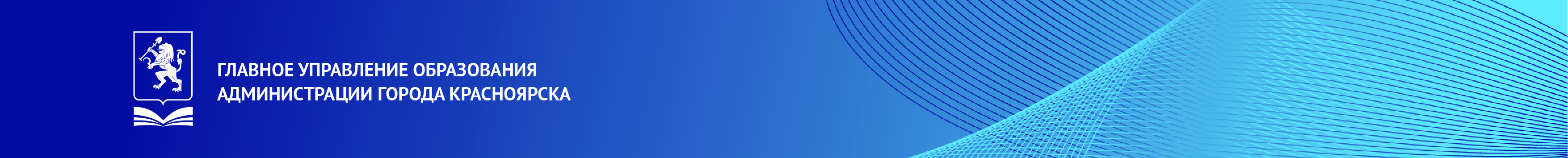 Использование в обучении и воспитании государственных символов Российской Федерации – важнейший элемент приобщения к российским духовно – нравственным ценностям, культуре и исторической памяти
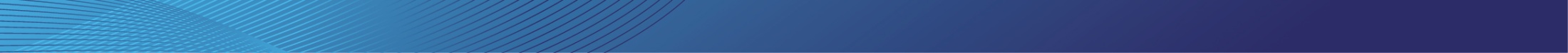 1
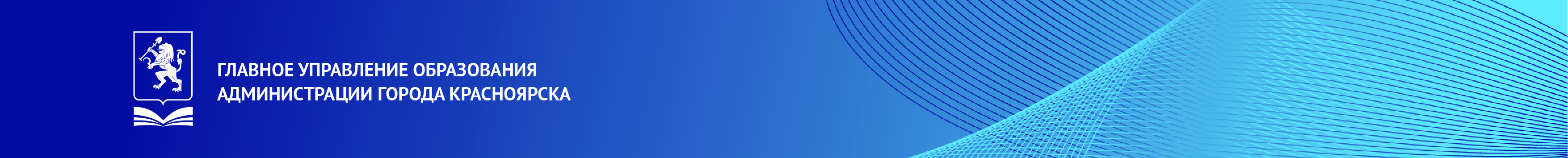 Методические рекомендации Минпросвещения России «Об использовании государственных символов Российской Федерации при обучении и воспитании детей и молодежи в образовательных организациях, а также организациях отдыха детей и их оздоровления» (направлены 15.04.2022).

Стандарт Церемонии поднятия (спуска) Государственного флага Российской Федерации (направлены 17.06.2022).
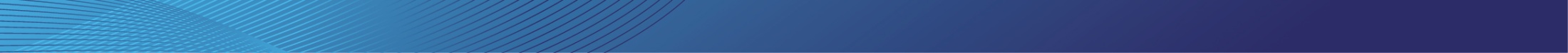 1
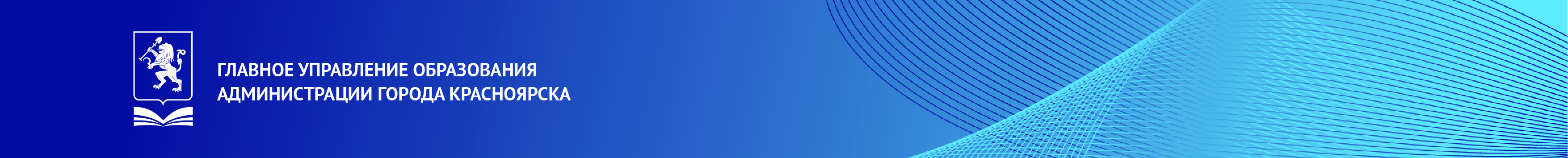 Размещение государственных символов Российской Федерации
Общественные пространства образовательных организаций:
- холлы, рекреации, входные группы, учебные кабинеты, библиотеки, актовые залы, административные помещения и др.
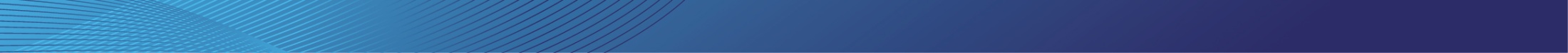 1
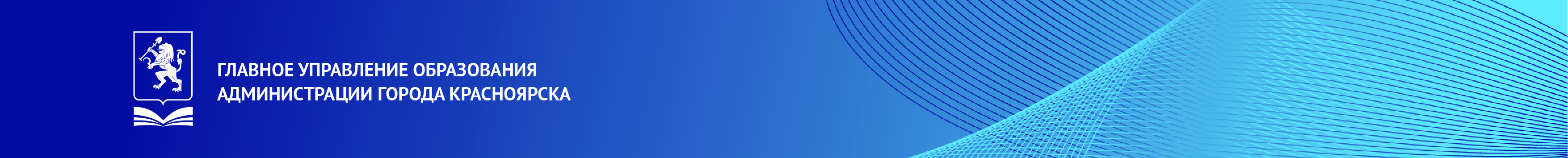 Основание подготовки и проведения Церемонии поднятия Государственного флага Российской Федерации
Разработанный локальный нормативный акт образовательной организации в котором расписан:
порядок отбора школьников для проведения церемонии;
порядок проведения церемонии поднятия Государственного флага Российской Федерации;
порядок  церемонии спуска Государственного флага Российской Федерации;
ответственные от образовательной организации за проведение церемонии поднятия и спуска Государственного флага Российской Федерации;
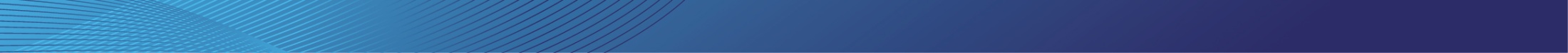 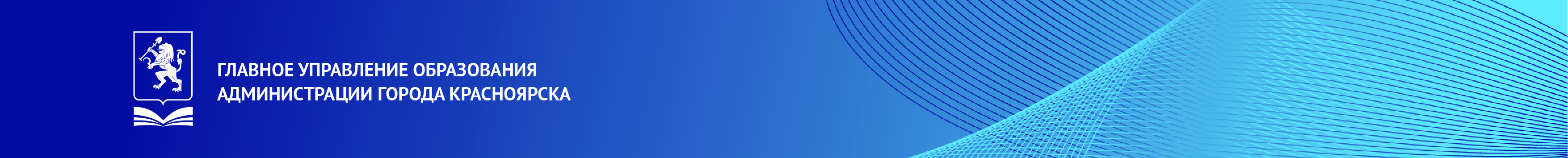 Порядок проведения Церемонии поднятия Государственного флага Российской Федерации
Церемония проводится в первый учебный день каждой учебной недели перед первым учебным занятием;
Место проведения церемонии ОО определяет самостоятельно в соответствии с конструктивными особенностями здания и спецификой ОО;
Участники Церемонии определяются в соответствии с локальным актом ОО;
Церемонией руководит ответственное лицо в ОО;
Для проведения церемонии определяется знаменная группа в соответствии с локальным актом ОО;
Государственный флаг Российской Федерации может подниматься как на флагштоке, так и устанавливаться на древке на особую подставку;
Поднятие (установка) Государственного флага Российской Федерации сопровождается исполнением Государственного гимна Российской Федерации.
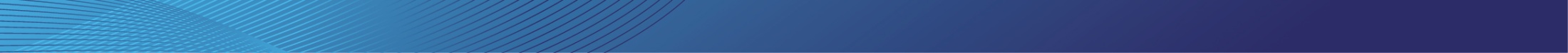 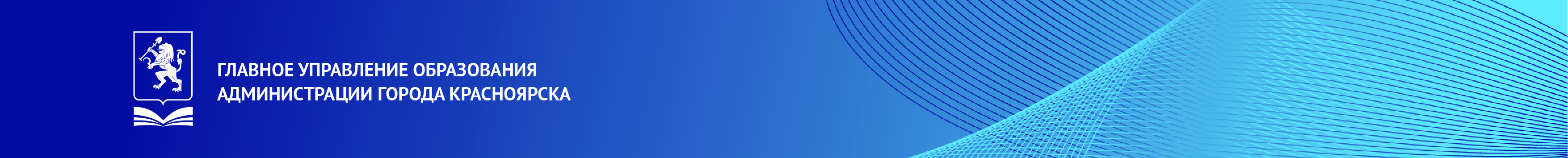 Порядок проведения Церемонии спуска Государственного флага Российской Федерации
Церемония проводится в конце каждой учебной недели по окончании последнего учебного занятия;
Участники Церемонии определяются в соответствии с локальным актом ОО (знаменная группа, представители администрации ОО, учащиеся, которым будет доверено поднять Государственный флаг Российской Федерации в начале следующей недели и т.д.);
Церемонией руководит ответственное лицо в ОО;
Для проведения церемонии определяется знаменная группа в соответствии с локальным актом ОО;
Знаменная группа после спуска Государственного флага Российской Федерации выносит его маршем «нога в ногу» и передает дежурному для доставки в специально отведенное место хранения;
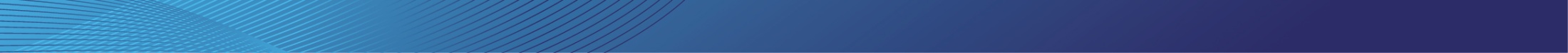 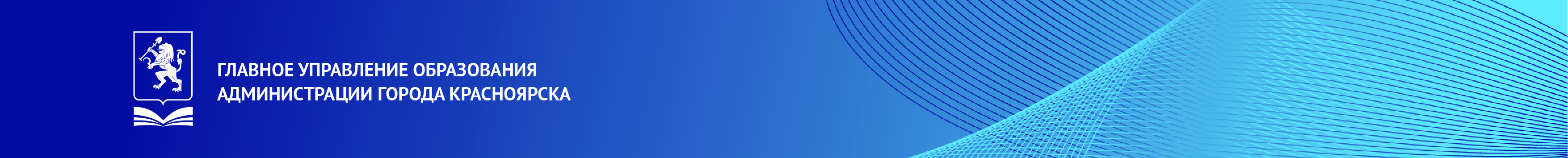 Спасибо за внимание
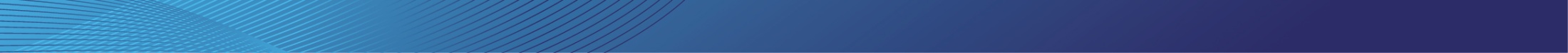 1